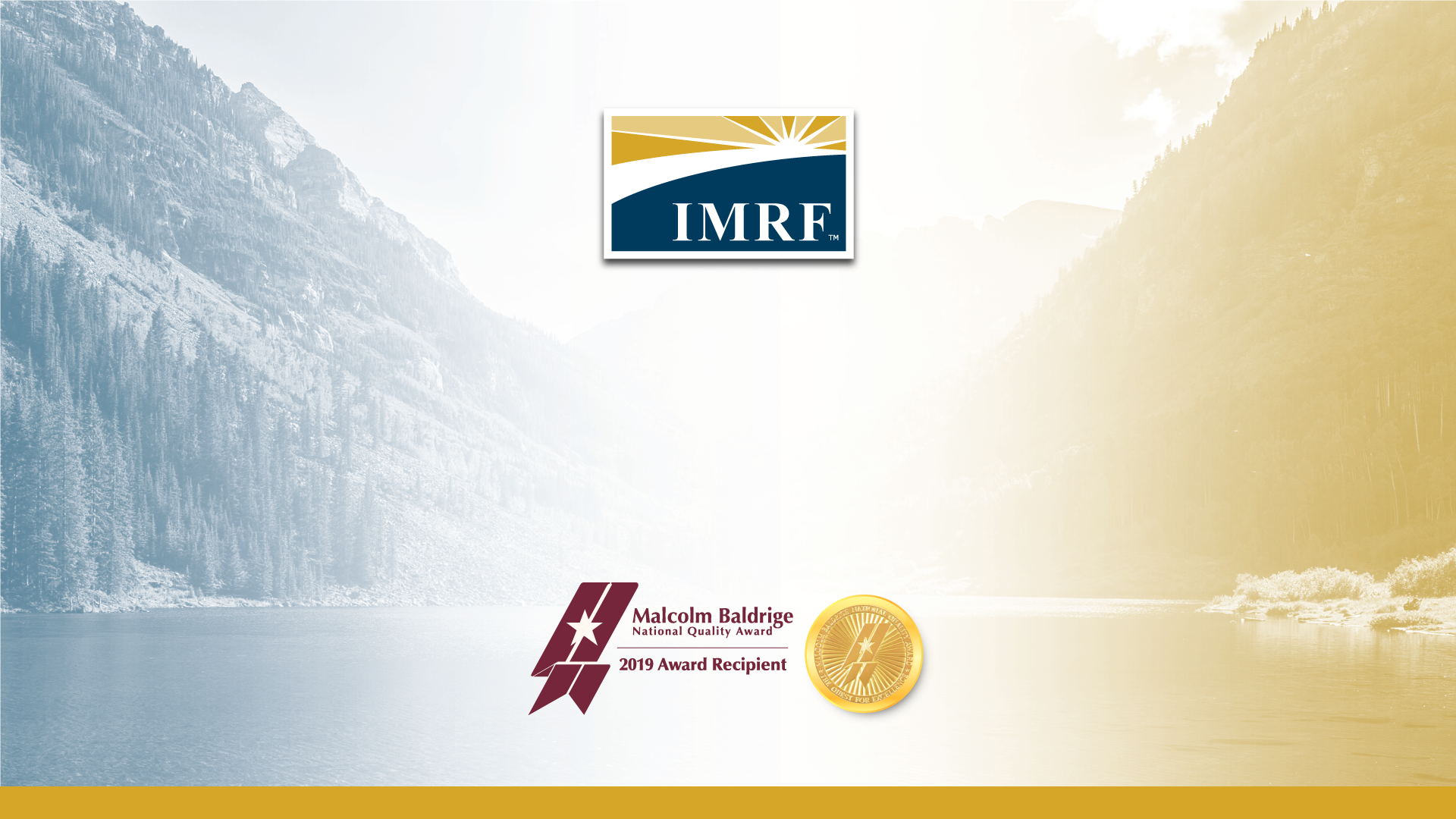 Entering Bank Information and Making Payments to IMRF
2
[Speaker Notes: Job titles will mostly relegate to General Position/Common Law, however, elected positions/city hospital workers will remain an option. Employers can now process enrollment for multiple employees as opposed to one at a time. Also, the new system is more interactive]
3
First, click the gear icon on the left-hand side of the screen and then select Partner Information.
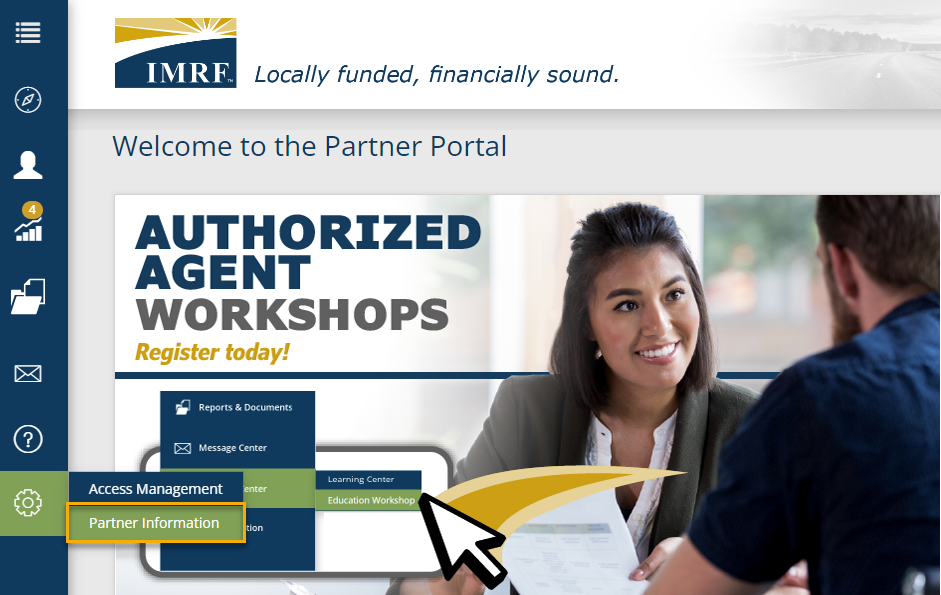 [Speaker Notes: To process an enrollment, we need to create a Data Collection. Start the Data Collection by clicking the Business Functions icon on the left-hand toolbar and select Data Collections,  that will take you to a screen displaying all Data Collections previously created  or on the Dashboard under the widget “My Data Collections”,  click New Data Collection to go directly to Step 1.]
4
In the Reimbursement Method window, this banking detail will need to be added for your Health Insurance   Continuation deductions.
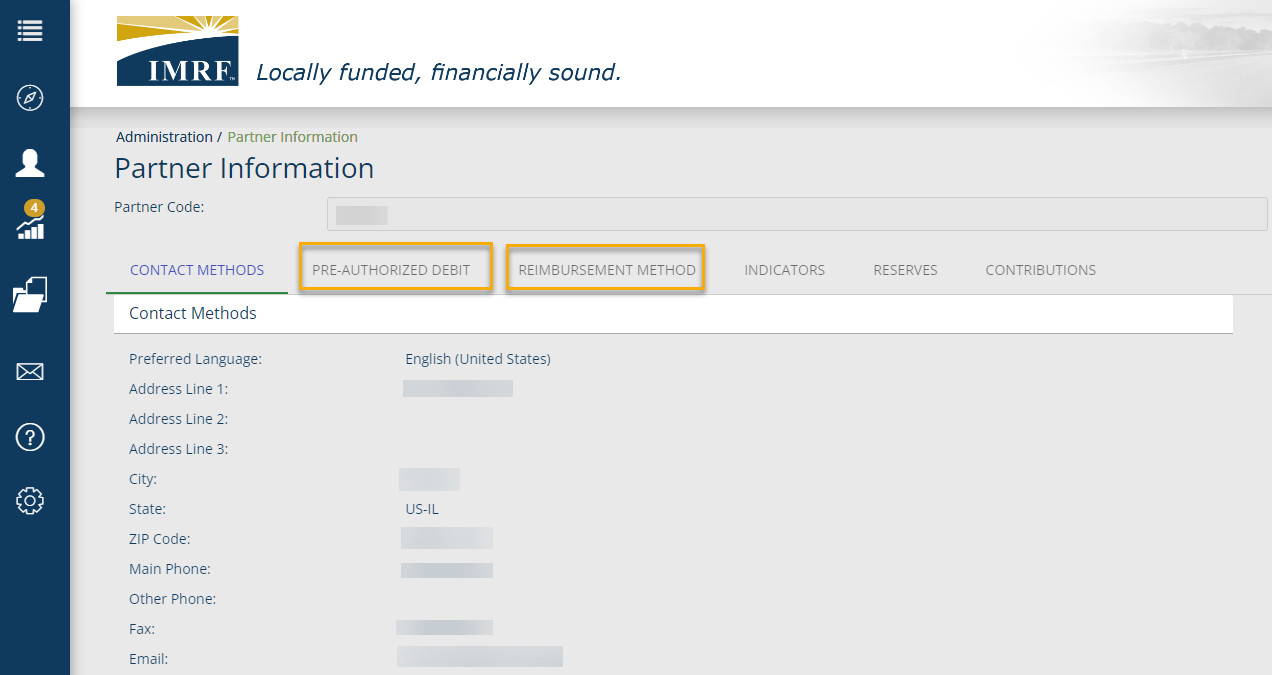 [Speaker Notes: To process an enrollment, we need to create a Data Collection. Start the Data Collection by clicking the Business Functions icon on the left-hand toolbar and select Data Collections,  that will take you to a screen displaying all Data Collections previously created  or on the Dashboard under the widget “My Data Collections”,  click New Data Collection to go directly to Step 1.]
5
Complete all the fields and when done, click Save. After you add your banking information, this can be edited at any time.
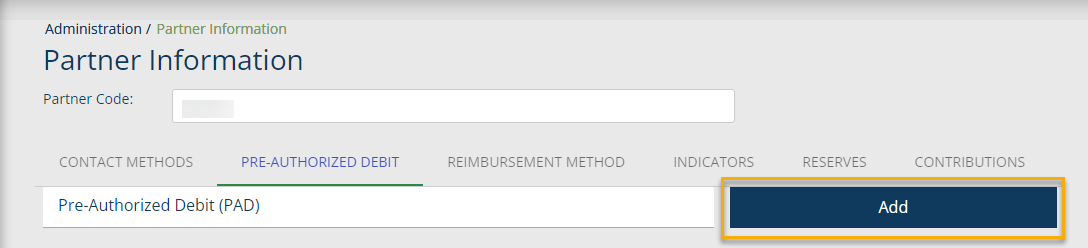 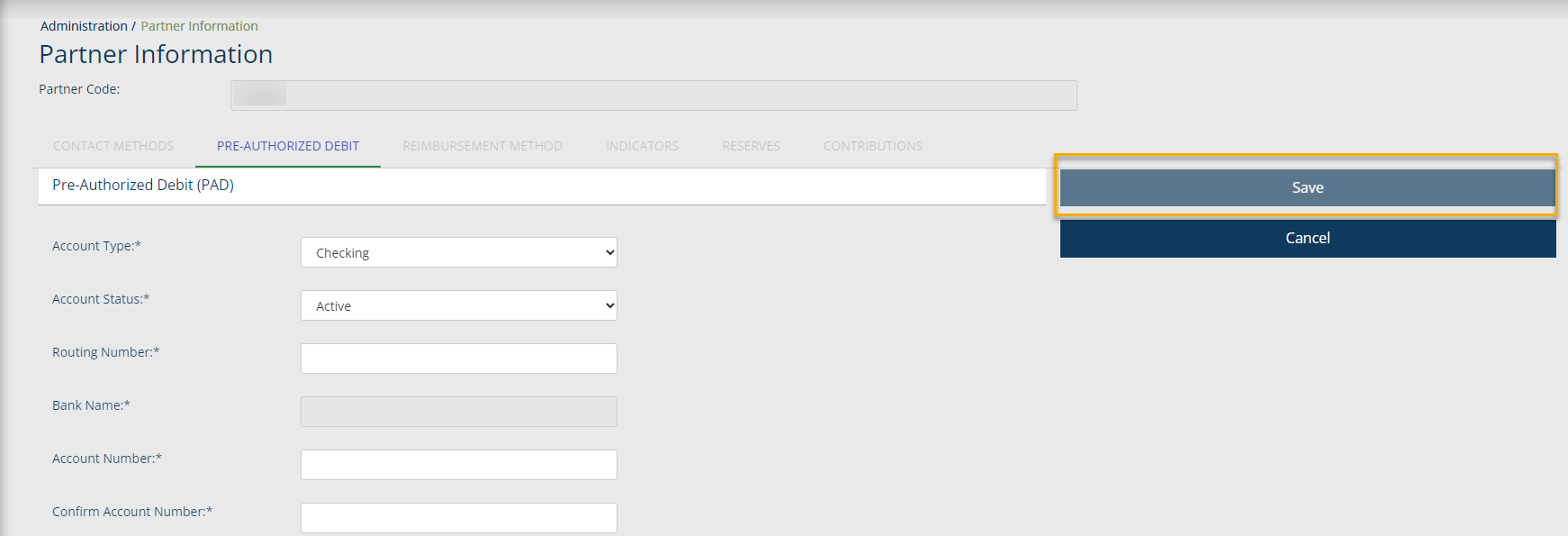 [Speaker Notes: To process an enrollment, we need to create a Data Collection. Start the Data Collection by clicking the Business Functions icon on the left-hand toolbar and select Data Collections,  that will take you to a screen displaying all Data Collections previously created  or on the Dashboard under the widget “My Data Collections”,  click New Data Collection to go directly to Step 1.]
6
In this example, the banking information has already been entered. Click Edit to update/change the information. After editing, click Save.
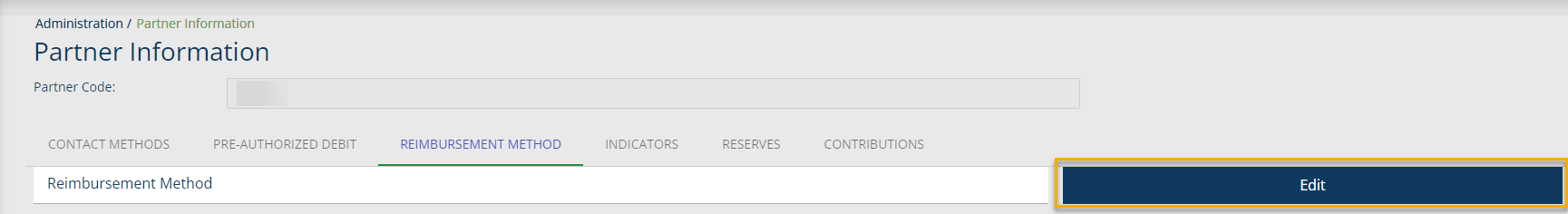 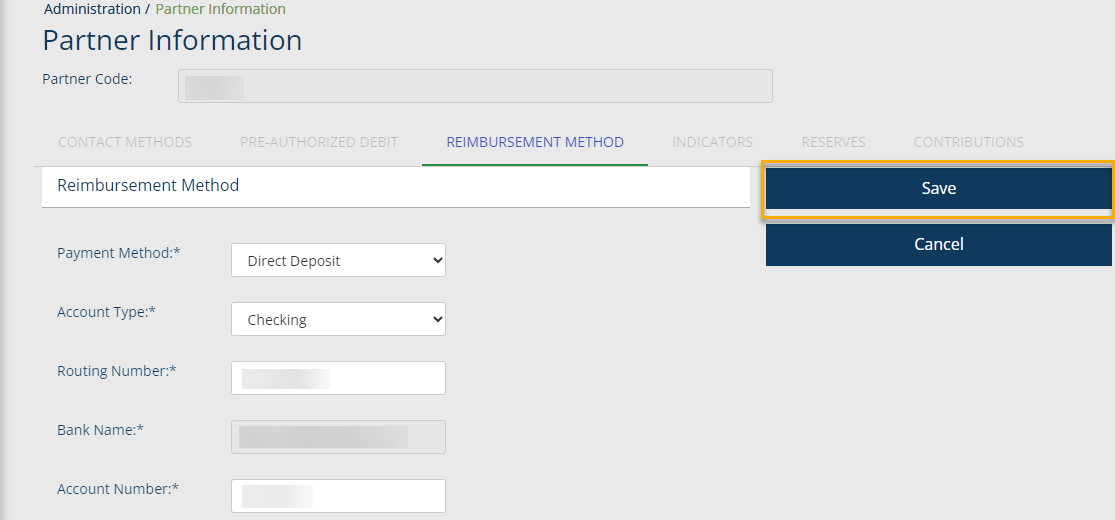 [Speaker Notes: To process an enrollment, we need to create a Data Collection. Start the Data Collection by clicking the Business Functions icon on the left-hand toolbar and select Data Collections,  that will take you to a screen displaying all Data Collections previously created  or on the Dashboard under the widget “My Data Collections”,  click New Data Collection to go directly to Step 1.]
7
Click the Graph icon on the left-hand side of the screen and then select Account Summary.
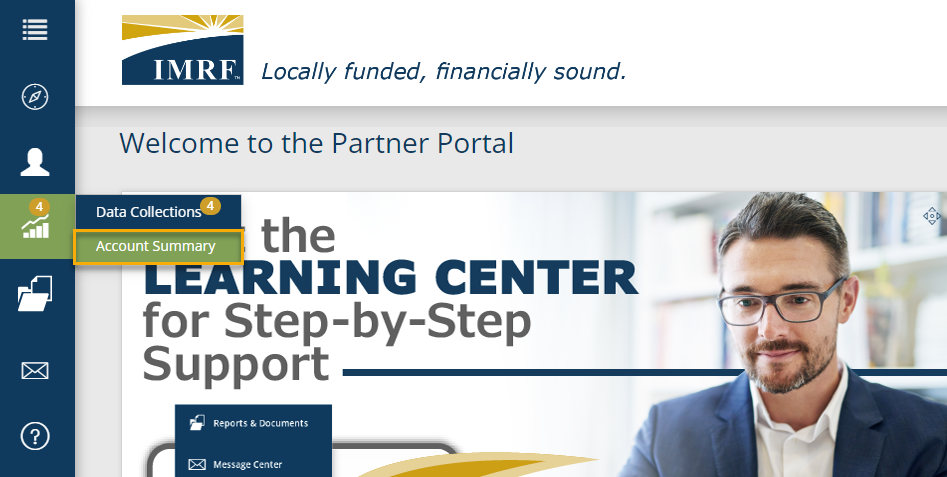 [Speaker Notes: To process an enrollment, we need to create a Data Collection. Start the Data Collection by clicking the Business Functions icon on the left-hand toolbar and select Data Collections,  that will take you to a screen displaying all Data Collections previously created  or on the Dashboard under the widget “My Data Collections”,  click New Data Collection to go directly to Step 1.]
In the Payables window, select the box for the appropriate invoice in the Outstanding Invoices section you wish to pay. This can be a partial amount of the total balance that is due, however, interest accrues  after the 20th of the month.
To apply an Unapplied Credit toward the invoice, select the box for the appropriate credit in the Unapplied Credits section you wish to pay. Click Continue to proceed to payment finalization.
The Account Summary page is where the following actions can be performed:
Payables section:
Pay an Invoice payment to IMRF
Apply Unapplied Credits toward an outstanding invoice.
Review Account Balance.
Receivables section:
Review payments from IMRF
Receivables History
8
OR
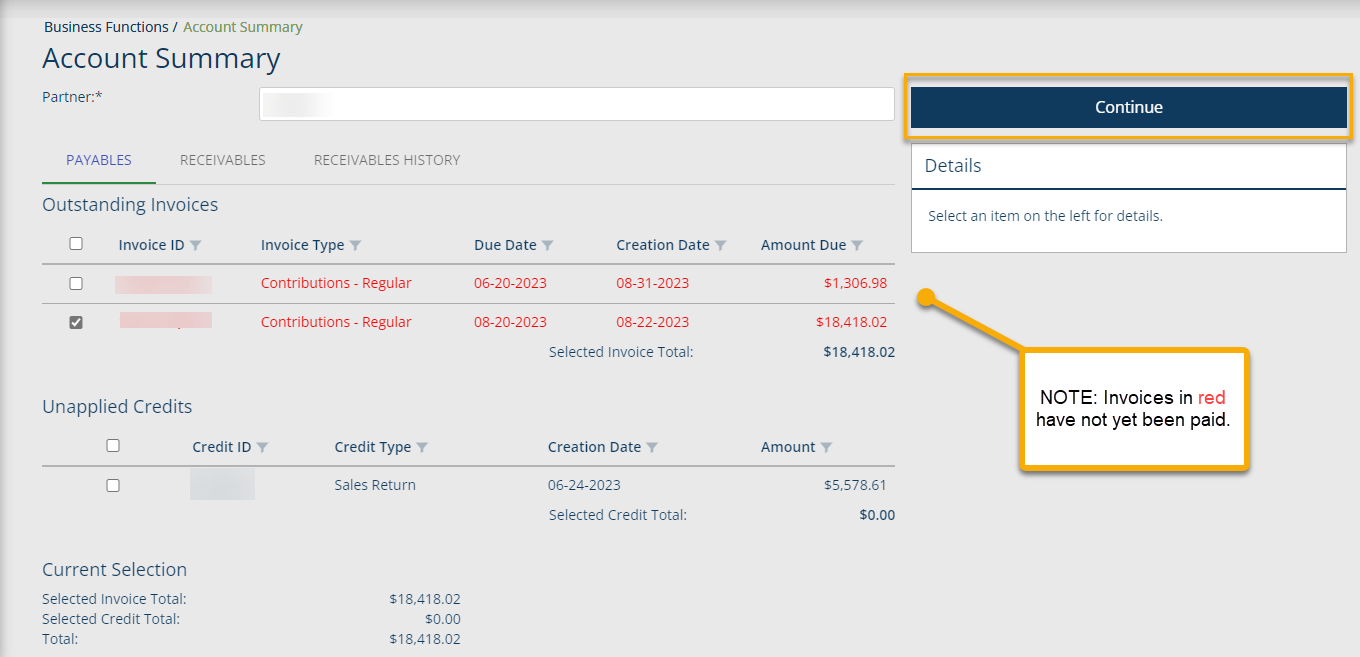 [Speaker Notes: To process an enrollment, we need to create a Data Collection. Start the Data Collection by clicking the Business Functions icon on the left-hand toolbar and select Data Collections,  that will take you to a screen displaying all Data Collections previously created  or on the Dashboard under the widget “My Data Collections”,  click New Data Collection to go directly to Step 1.]
REVIEW PAYMENT
You will see two sections on this screen:
Payment Detail: Review the transaction details and enter the amount you plan on paying for the selected invoice in the Pre-Authorized Amount box.

Pre-Authorized Debit (PAD): Review the banking information that will be used for the payment.
Select the Debit Date that the transaction will be debited from the account.
Click the Submit button. The payment process starts, and the Payment ID is displayed.
9
Review and Submit your payment.
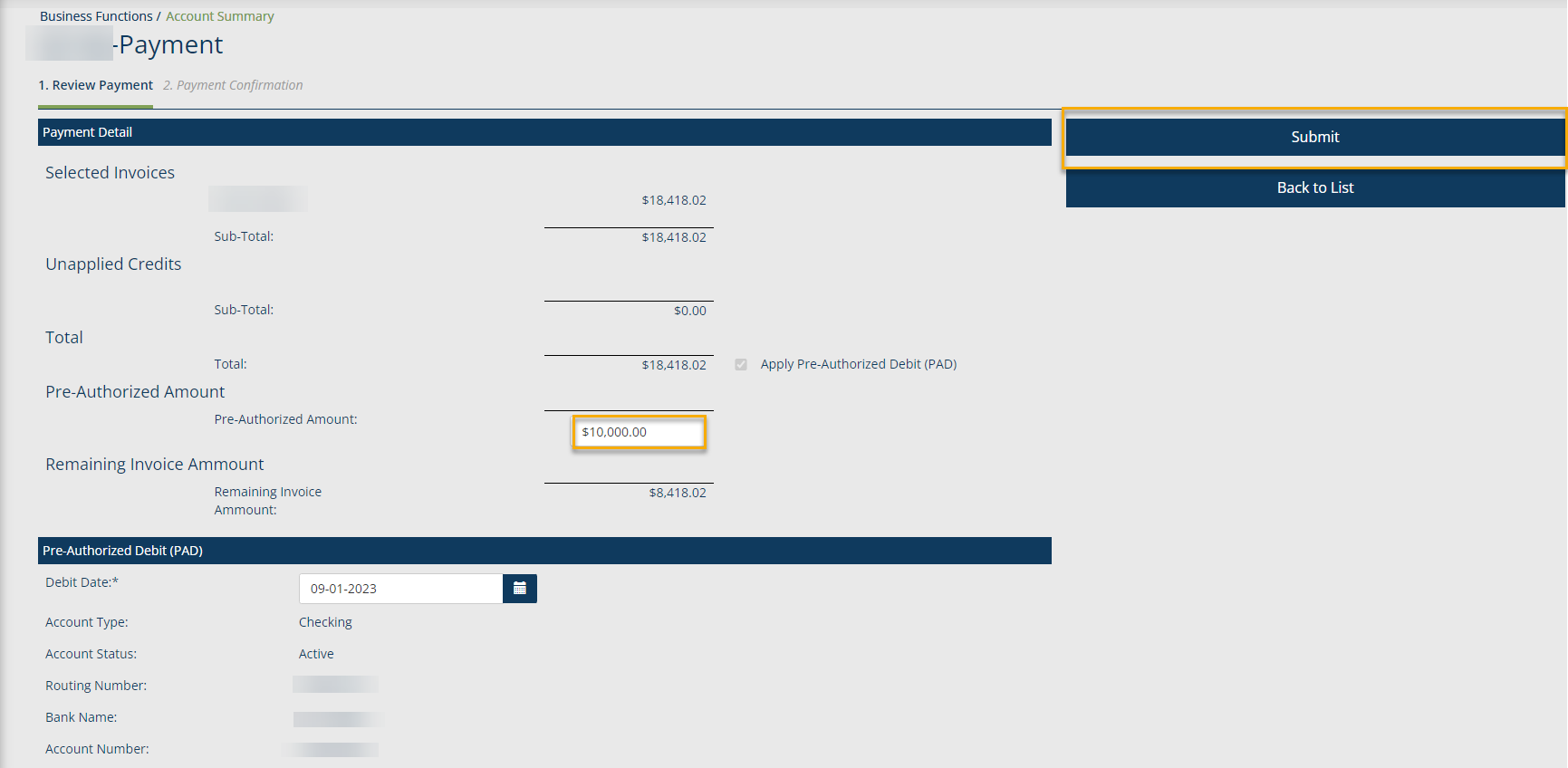 [Speaker Notes: To process an enrollment, we need to create a Data Collection. Start the Data Collection by clicking the Business Functions icon on the left-hand toolbar and select Data Collections,  that will take you to a screen displaying all Data Collections previously created  or on the Dashboard under the widget “My Data Collections”,  click New Data Collection to go directly to Step 1.]